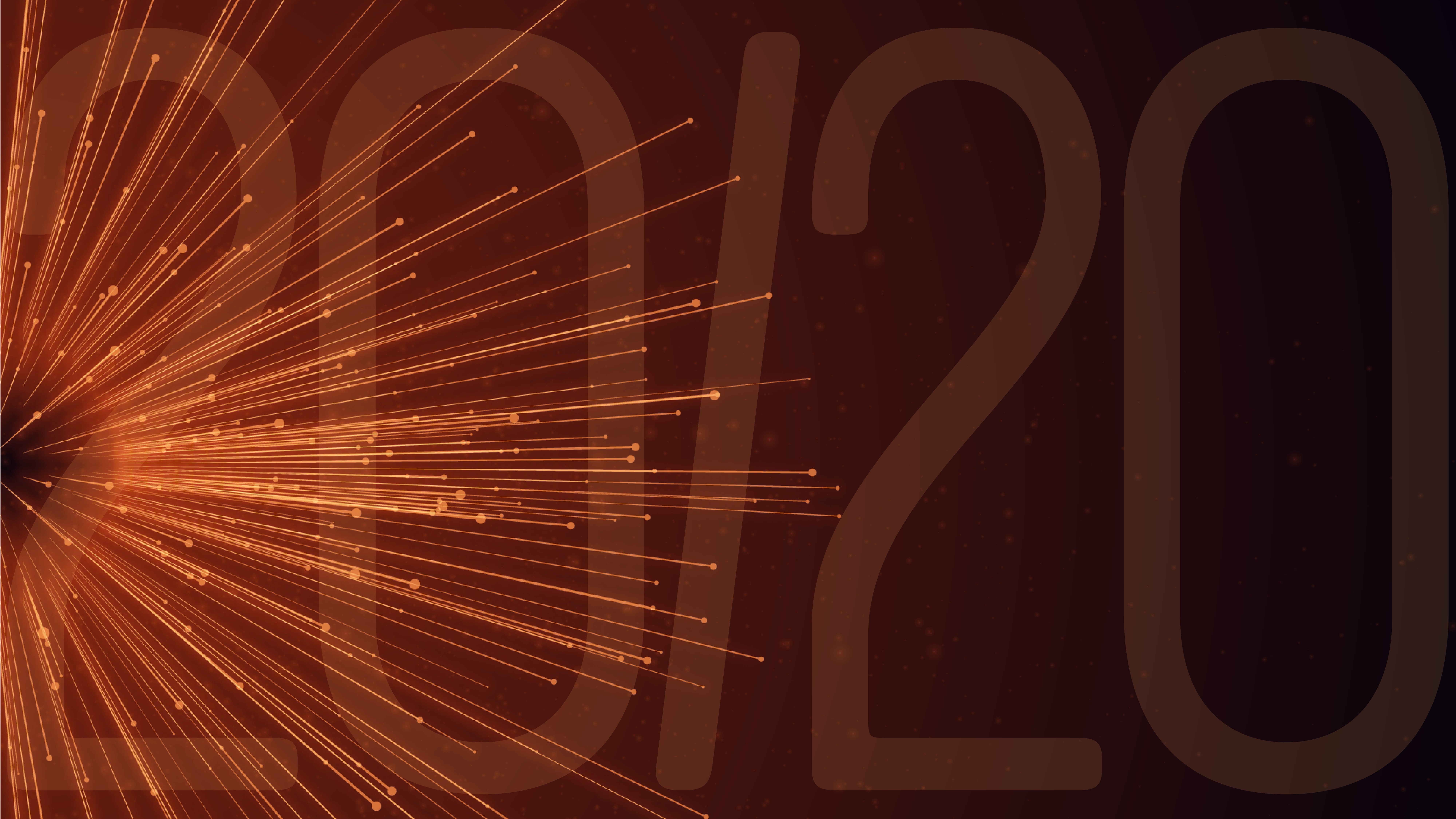 “Where there is no vision, the people are unrestrained, But happy is he who keeps the law.” 
(Proverbs 29:18, NASB95)
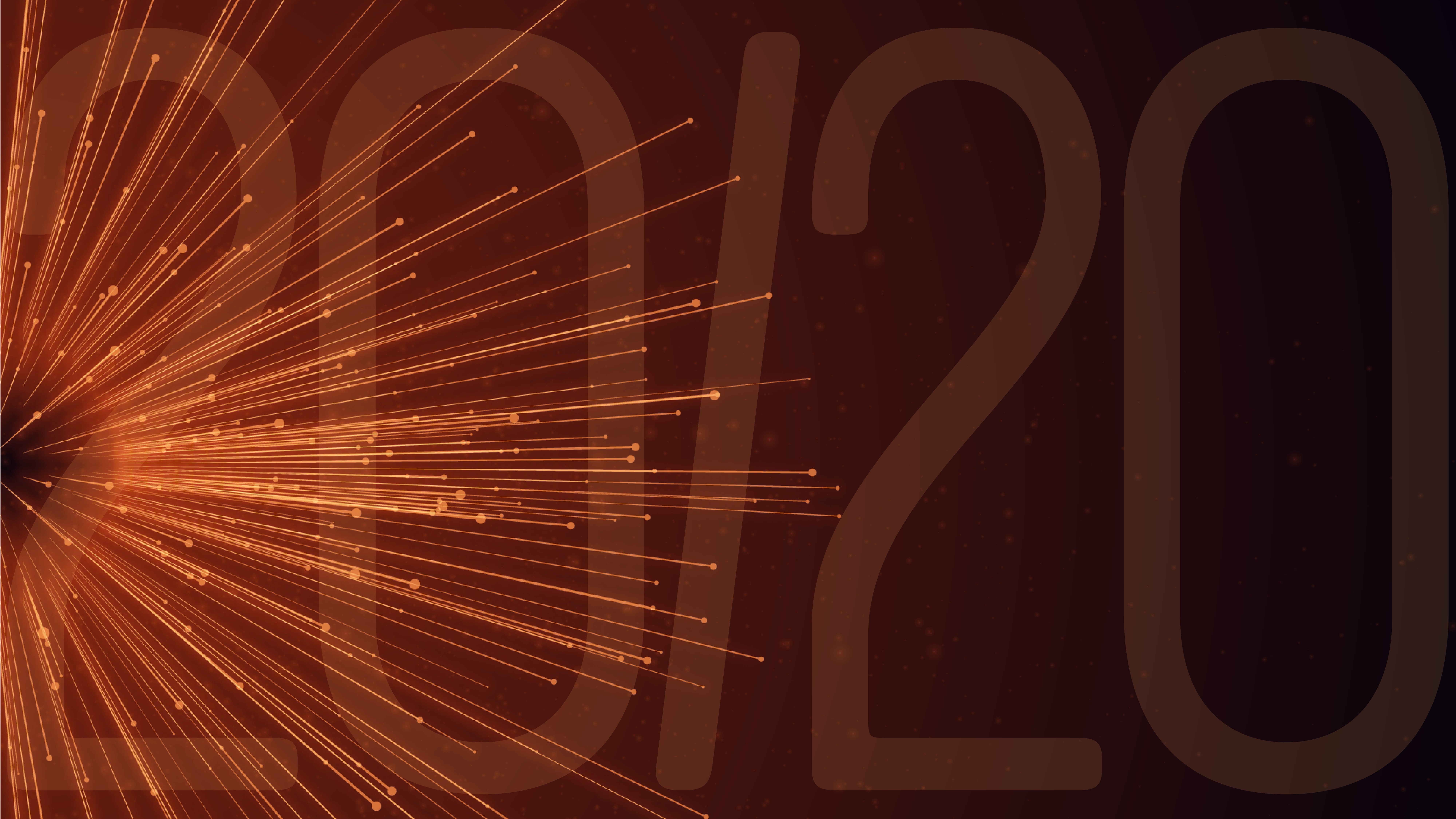 God’s Vision For A Relevant Church
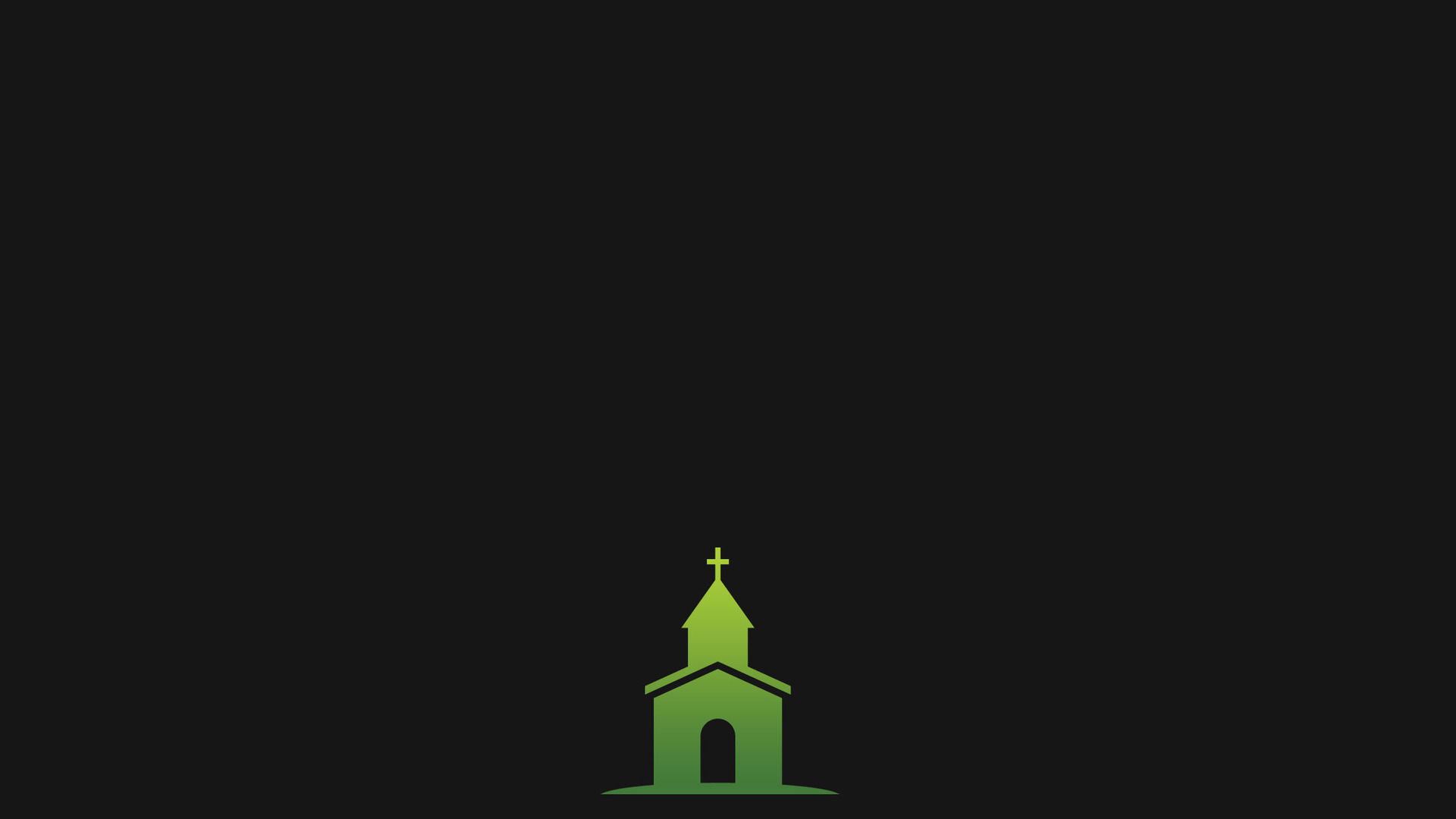 51% of Americans said that church is “not too” or “not at all” important.
Only 20% of Millennials (age 30 and under) believe church attendance is important.
35% of Millennials take an anti-church stance.
Only 36% of Americans regularly attend church, down from 43% in 2004.
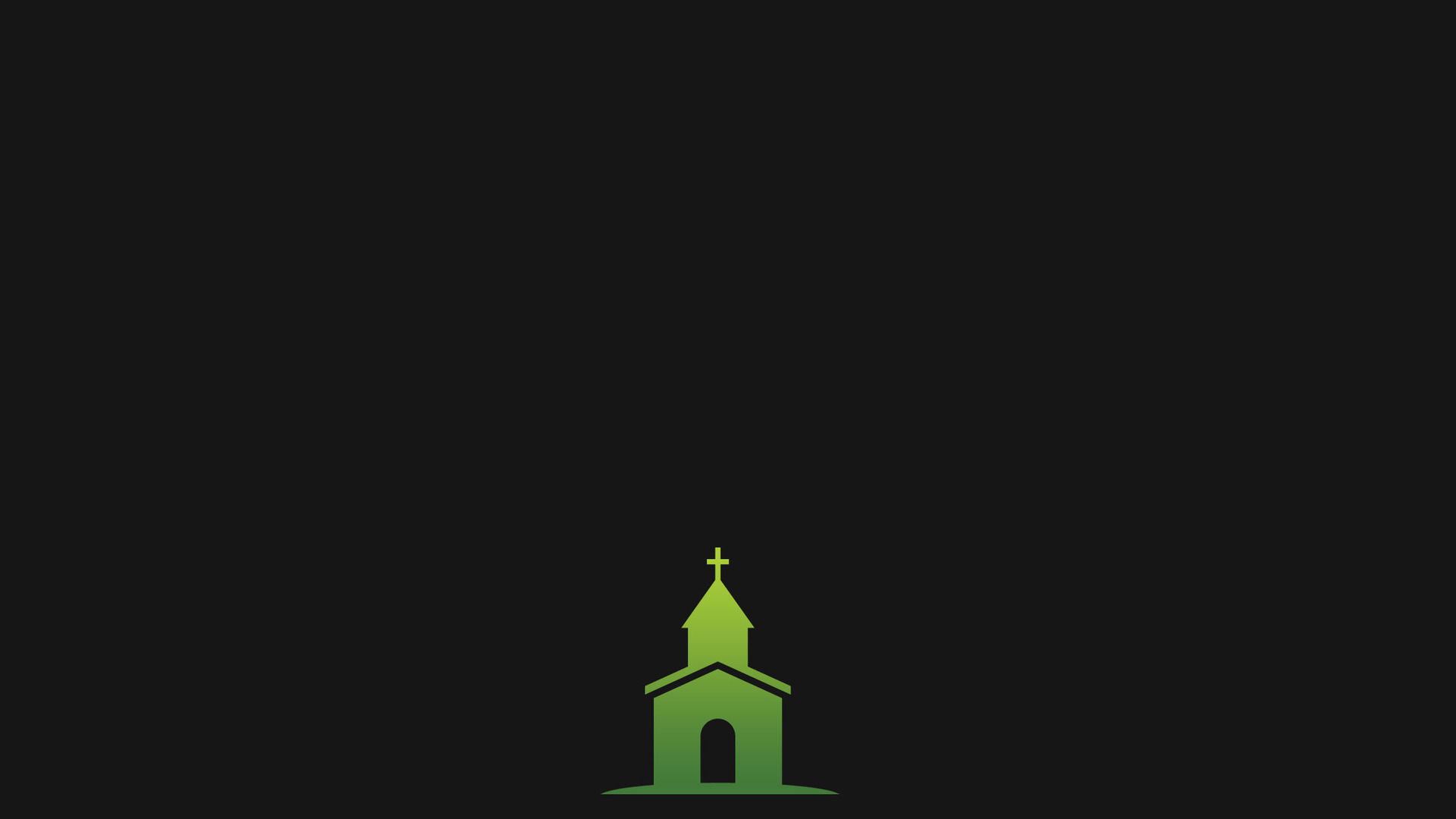 “What, if anything, helps Americans grow in their faith? When Barna Group asked, people offered a variety of answers—prayer, family or friends, reading the Bible, having children—but church did not even crack the top-10 list.”
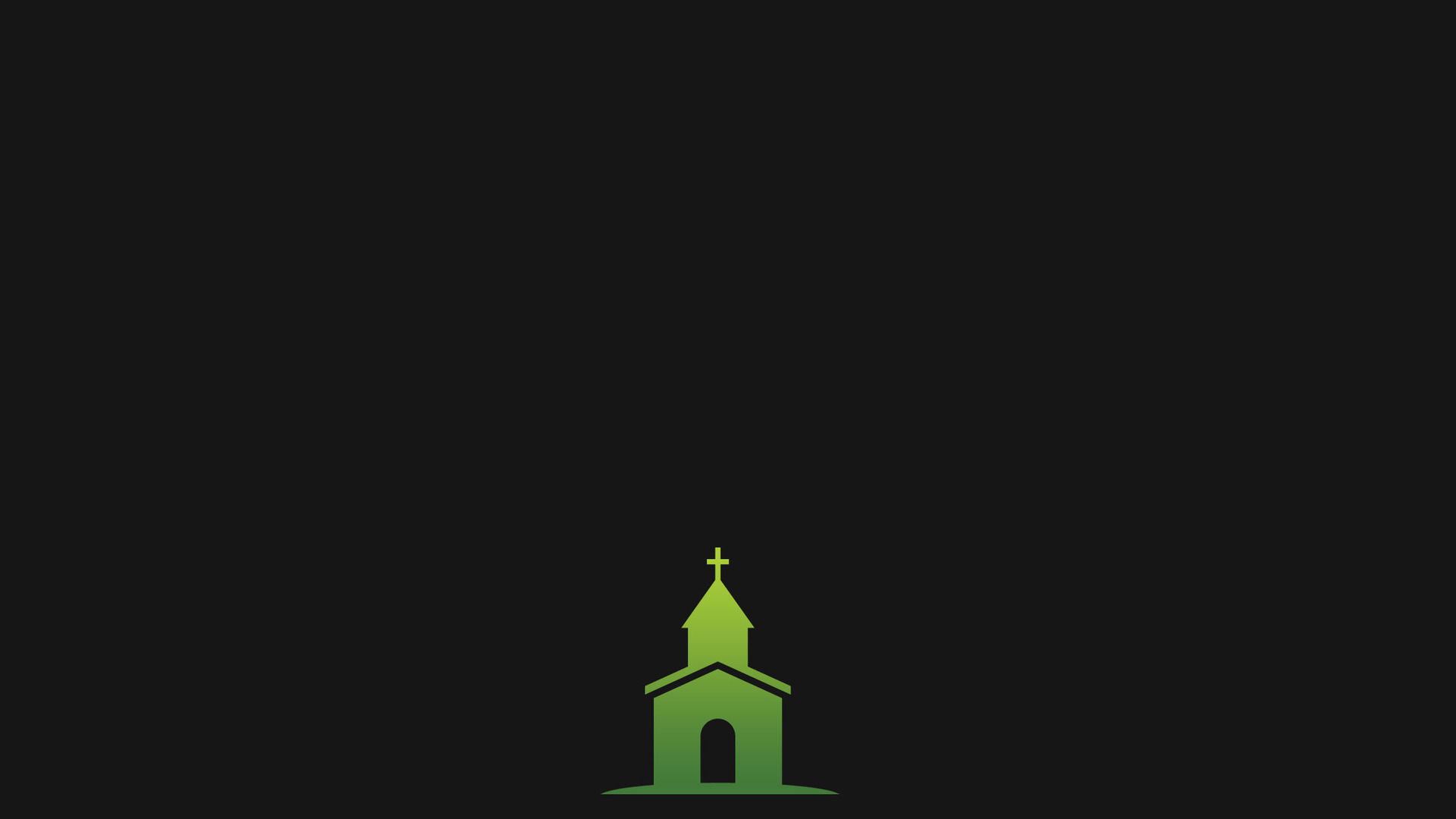 The church is irrelevant
People aren’t finding community in the church
God is missing in the church (i.e. spiritual experience)
Legitimate doubt is prohibited
People don’t learn about God
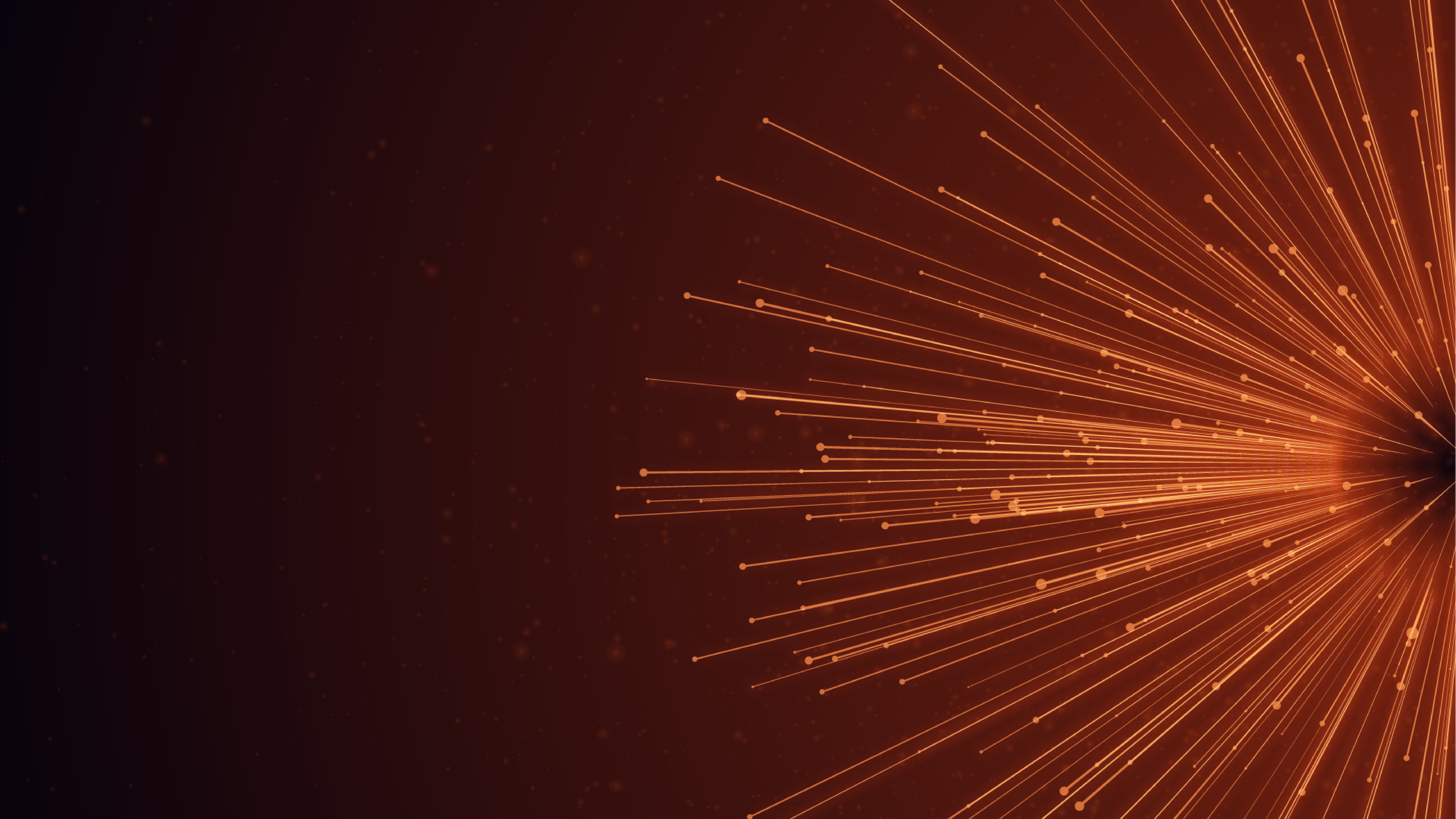 The church cannot be irrelevant (1.3-2.10)
The church is where community is found (2.11-3.13) 
God cannot be missing from the church (3.14-21; 4.12-13, 22-24)
The church is where doubts are answered (4.14-16)
The church is where knowledge of God is both learned and experienced (1.3; 4.1; 5.1)
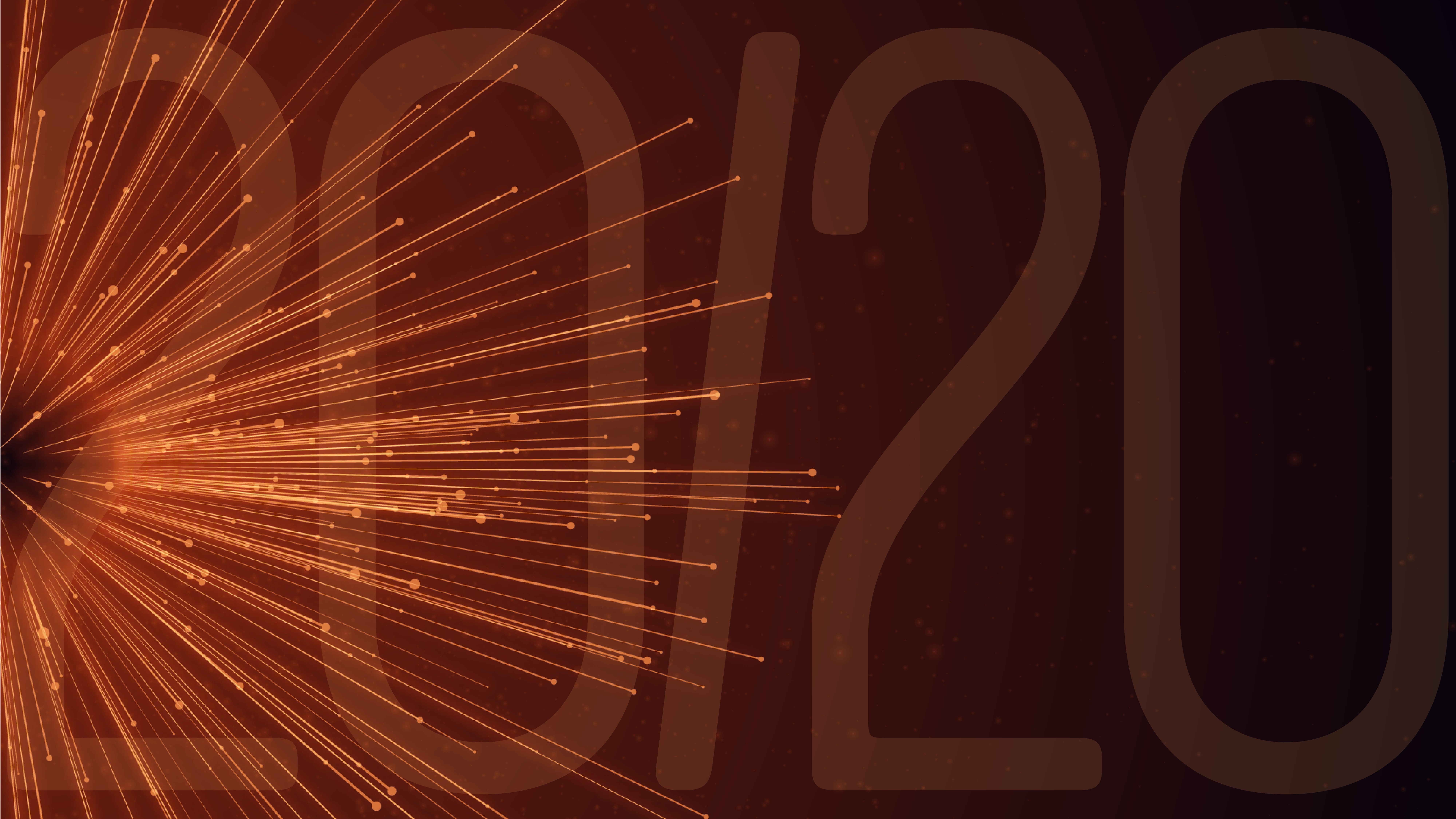 God’s Vision For A Relevant Church
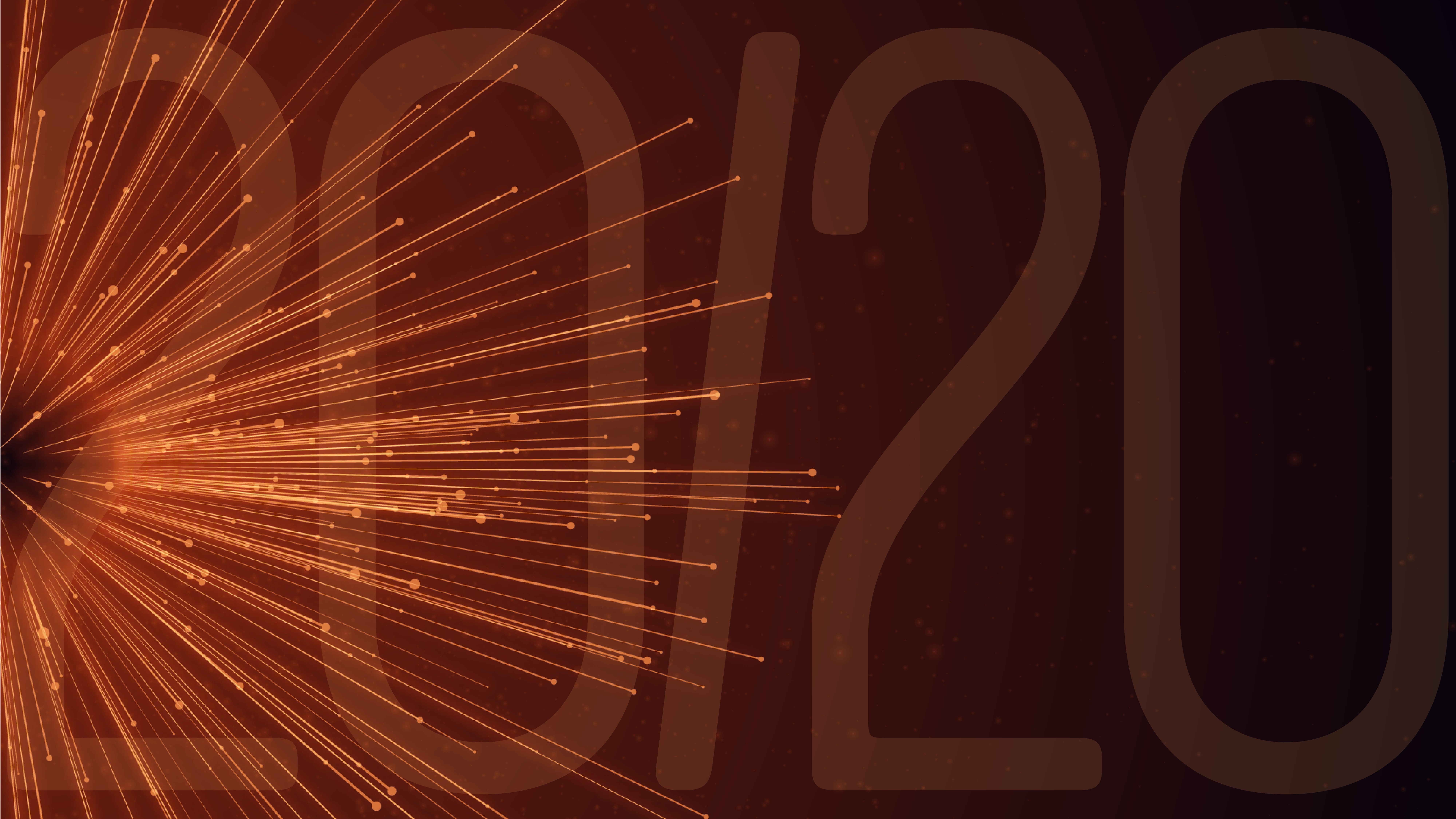 “to Him be the glory in the church and in Christ Jesus to all generations forever and ever.”
- Ephesians 3.21